Лингвистический кружокприветствует участников первого заседания!
Поиграем…
Анаграмма
Период времени некий		Читаем наоборот,		Пред нами – друг человека,		Собака одной из пород.
Анаграмма
Период времени некий		Читаем наоборот,		Пред нами – друг человека,		Собака одной из пород.

			год – дог
Анаграмма
Читаем мы направо смело – 		Геометрическое тело.		Прочтём же справа мы налево – 		Увидим разновидность древа.
Анаграмма
Читаем мы направо смело – 		Геометрическое тело.		Прочтём же справа мы налево – 		Увидим разновидность древа.		
				куб – бук
Анаграмма
Слева направо – 		На ногах стоит.		Справа налево –		Без ног бежит.
Анаграмма
Слева направо – 		На ногах стоит.		Справа налево –		Без ног бежит.

				кот – ток
Анаграмма
Ищи сначала укрепленье,		Найдёшь – читай наоборот,		А если не найдёшь решенье,		Его милиция найдёт.
Анаграмма
Ищи сначала укрепленье,		Найдёшь – читай наоборот,		А если не найдёшь решенье,		Его милиция найдёт.

			ров – вор
Анаграмма
Не раз в оркестрах я звучала,		Мой голос струнный так певуч.		Но «Ф» моё поставь с начала – 		И я во тьму направлю луч.
Анаграмма
Не раз в оркестрах я звучала,		Мой голос струнный так певуч.		Но «Ф» моё поставь с начала – 		И я во тьму направлю луч.
	
					арфа – фара
Анаграмма
Легко дыша в моей тени,		Меня ты летом часто хвалишь;		Но буквы переставь мои – 		И целый лес ты мною свалишь.
Анаграмма
Легко дыша в моей тени,		Меня ты летом часто хвалишь;		Но буквы переставь мои – 		И целый лес ты мною свалишь.

				липа – пила
Анаграмма
В ярком пламени рождаясь,		Я невзрачна и сера;		Если ж буквы переставишь – 		Гибким стеблем стану я.
Анаграмма
В ярком пламени рождаясь,		Я невзрачна и сера;		Если ж буквы переставишь – 		Гибким стеблем стану я.

				зола – лоза
Анаграмма
Лежу я на земле,		Прибитая к железу.		Но буквы переставь – 		В кастрюлю я полезу.
Анаграмма
Лежу я на земле,		Прибитая к железу.		Но буквы переставь – 		В кастрюлю я полезу.

				шпала – лапша
Анаграмма
Я в лесу пугаю многих,		Наношу клыками рану.		Поменяй местами слоги – 		И посудиной я стану.
Анаграмма
Я в лесу пугаю многих,		Наношу клыками рану.		Поменяй местами слоги – 		И посудиной я стану.

				кабан – банка
Анаграмма
Слово беру знакомое – 		Вредное насекомое.		Буквы переставляю – 		Вижу часть корабля я.
Анаграмма
Слово беру знакомое –  		Вредное насекомое.		Буквы переставляю – 		Вижу часть корабля я.

				комар – корма
Анаграмма
Я прежде обувью служил,		Крестьянин мною дорожил.		Но если буквы переставишь, 		Меня одеждой быть заставишь.
Анаграмма
Я прежде обувью служил,		Крестьянин мною дорожил.		Но если буквы переставишь, 		Меня одеждой быть заставишь.

				лапоть – пальто
Анаграмма
Плоды, растения, цветы		Зимой во мне взрастить ты можешь.		А буквы переставь – и ты 		В меня один цветок лишь вложишь.
Анаграмма
Плоды, растения, цветы		Зимой во мне взрастить ты можешь.		А буквы переставь – и ты 		В меня один цветок лишь вложишь.

				теплица – петлица
Метаграмма
Меня ты не напрасно ценишь —
		Тебя насытить я могу.
		Но если «у» на «е» ты сменишь,
		Я по деревьям побегу.
Метаграмма
Меня ты не напрасно ценишь —
		Тебя насытить я могу.
		Но если «у» на «е» ты сменишь,
		Я по деревьям побегу.

				булка – белка
Метаграмма
Хоть мала я, но взгляни:
		Весь мир в себе я отражаю.
		А «к» на «ц» перемени —
		И по болоту зашагаю.
Метаграмма
Хоть мала я, но взгляни:
		Весь мир в себе я отражаю.
		А «к» на «ц» перемени —
		И по болоту зашагаю.
				
				капля – цапля
Метаграмма
Встречаешь ты меня, считаешь дни мои,
		Но видеть ты меня не можешь,
		А если «г» заменишь буквой «й»,
		То в сумку санитарную положишь.
Метаграмма
Встречаешь ты меня, считаешь дни мои,
		Но видеть ты меня не можешь,
		А если «г» заменишь буквой «й»,
		То в сумку санитарную положишь.
		
				год – йод
Метаграмма
С «к» я в школе на стене,
		Горы, реки есть на мне.
		С «п» — от вас не утаю —
		Тоже в школе я стою.
Метаграмма
С «к» я в школе на стене,
		Горы, реки есть на мне.
		С «п» — от вас не утаю —
		Тоже в школе я стою.
		
				карта – парта
Метаграмма
Я качество товара означаю,
		А с «б» я в стенку судна обращусь,
		Но если букву «б» на букву «т» сменяю,
		Кондитерским издельем становлюсь.
				(три слова)
Метаграмма
Я качество товара означаю,
		А с «б» я в стенку судна обращусь,
		Но если букву «б» на букву «т» сменяю,
		Кондитерским издельем становлюсь.
				
			сорт – борт – торт
Метаграмма
Я с буквой «с» на суше возвышаюсь,
		А с буквой «т» я в трюме нахожусь,
		Но если «п» на букву «ч» меняю,
		То знаком препинанья становлюсь.
				
			(три слова)
Метаграмма
Я с буквой «с» на суше возвышаюсь,
		А с буквой «т» я в трюме нахожусь,
		Но если «п» на букву «ч» меняю,
		То знаком препинанья становлюсь.
				
			сопка – топка – точка
Метаграмма
Мне недолго измениться:
		С «с» я рыба, с «ф» я птица.
Метаграмма
Мне недолго измениться:
		С «с» я рыба, с «ф» я птица.
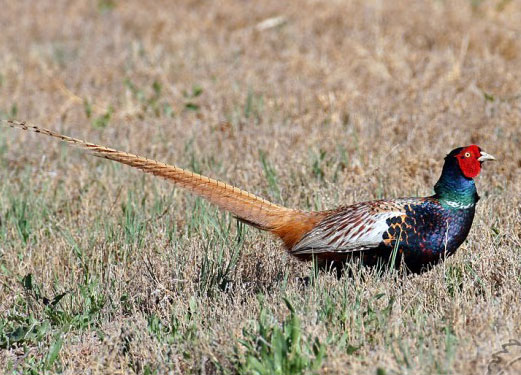 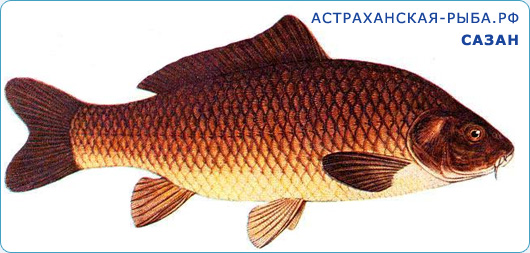 Метаграмма
Два одинаковых предмета
		Я с буквы «п» обозначаю,
		С «т» — упаковкою служу,
		С «ф» — ночью путь я освещаю,
		С «к» — за проступок накажу.
				(4 слова)
Метаграмма
Два одинаковых предмета
		Я с буквы «п» обозначаю,
		С «т» — упаковкою служу,
		С «ф» — ночью путь я освещаю,
		С «к» — за проступок накажу.
				
				пара – тара – фара – кара
Метаграмма
Корабли меня обходят;
		Знает лоцман наизусть.
		Если «л» на «д» заменят,
		То металлом окажусь.
Метаграмма
Корабли меня обходят;
		Знает лоцман наизусть.
		Если «л» на «д» заменят,
		То металлом окажусь.
					мель – медь
Метаграмма
Основой слова будет недостаток,
		Изменишь букву — дерева остаток
		А чтоб сменить его значенье,
		Возьми предмета отраженье.
					(три слова)
Метаграмма
Основой слова будет недостаток,
		Изменишь букву — дерева остаток
		А чтоб сменить его значенье,
		Возьми предмета отраженье.
					
					лень – пень – тень
Метаграмма
С «о» во мне уроки учишь,
		С «а» нужна при измеренье.
		«Ш» на «с» смени — получишь
		Горный выступ ты в мгновенье.
					
					(три слова)
Метаграмма
С «о» во мне уроки учишь,
		С «а» нужна при измеренье.
		«Ш» на «с» смени — получишь
		Горный выступ ты в мгновенье.
					
					школа – шкала – скала
Метаграмма
Как инструмент меня ты ценишь
		В искусной плотничьей руке.
		Но если «д» на «б» ты сменишь – 
		Во мне утонешь, как в реке.
Метаграмма
Как инструмент меня ты ценишь
		В искусной плотничьей руке.
		Но если «д» на «б» ты сменишь – 
		Во мне утонешь, как в реке.

					долото – болото
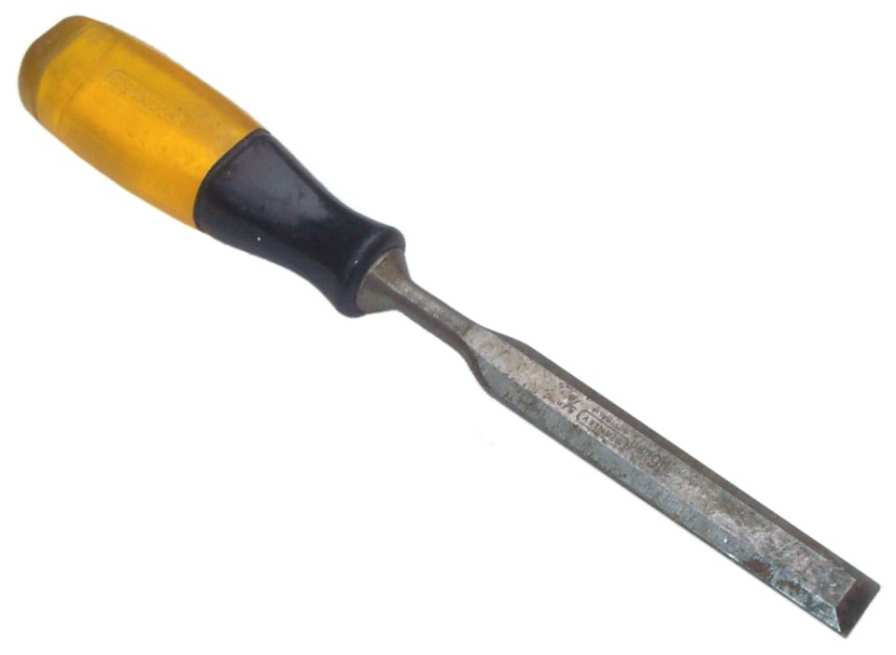 Метаграмма
С «к» суда в меня заходят,
		Здесь ремонт им производят.
		С «т» встречаюсь на войне.
		С буквой «м» живут во мне.
		С «н» испанца называю.		С «г» я пса обозначаю.
		С «л» на местности бываю. 

					(6 слов)
Метаграмма
С «к» суда в меня заходят,
		Здесь ремонт им производят.
		С «т» встречаюсь на войне.
		С буквой «м» живут во мне.
		С «н» испанца называю.		С «г» я пса обозначаю.
		С «л» на местности бываю. 

					док – дот – дом – дон – дог  – дол
Метаграмма
И с «г» лечу,
		И с «в» лечу.
Метаграмма
И с «г» лечу,
		И с «в» лечу.
		
				грач – врач